NIH Salary cap over-the-cap support
Quarterly DGA meeting
6.11.2019
Ovpri nih salary cap support
Research development services
rds.uoregon.edu
NIH over the cap policy
Navigate in the side menu to                        NIH Salary Cap Policy
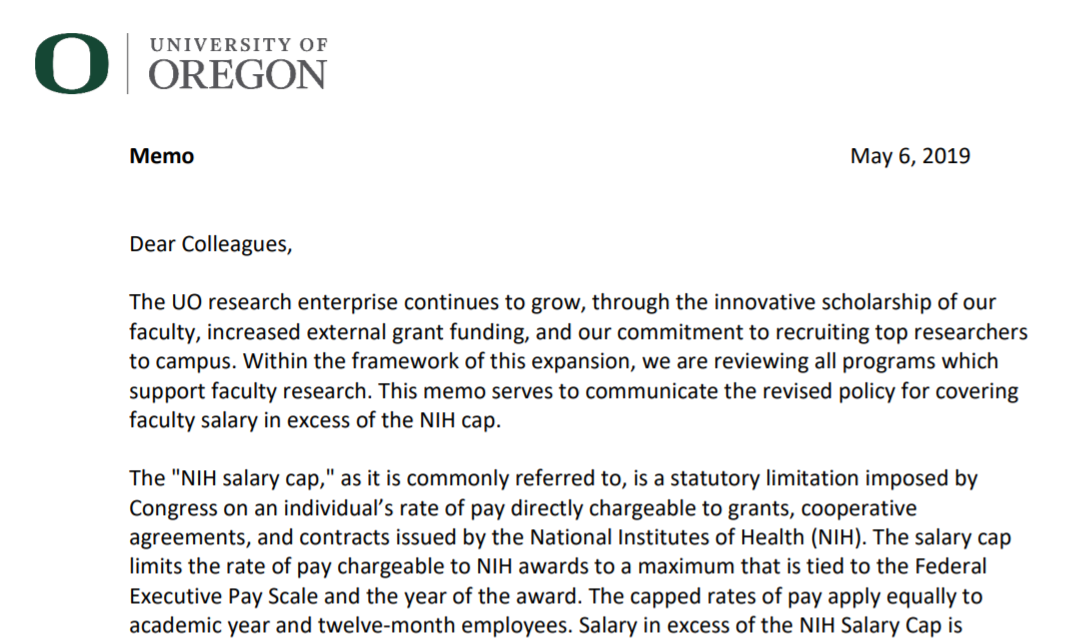 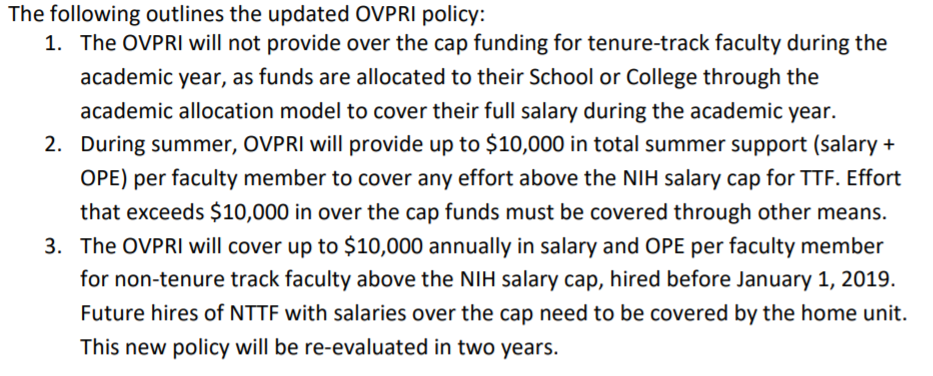 Sponsored projects services
Research finance & business administration
Nuts and bolts
Process will be posted to the RDS website
Finalizing a request spreadsheet; will also be posted on the RDS website
Reimbursement requests can be made annually or semi-annually
Questions?